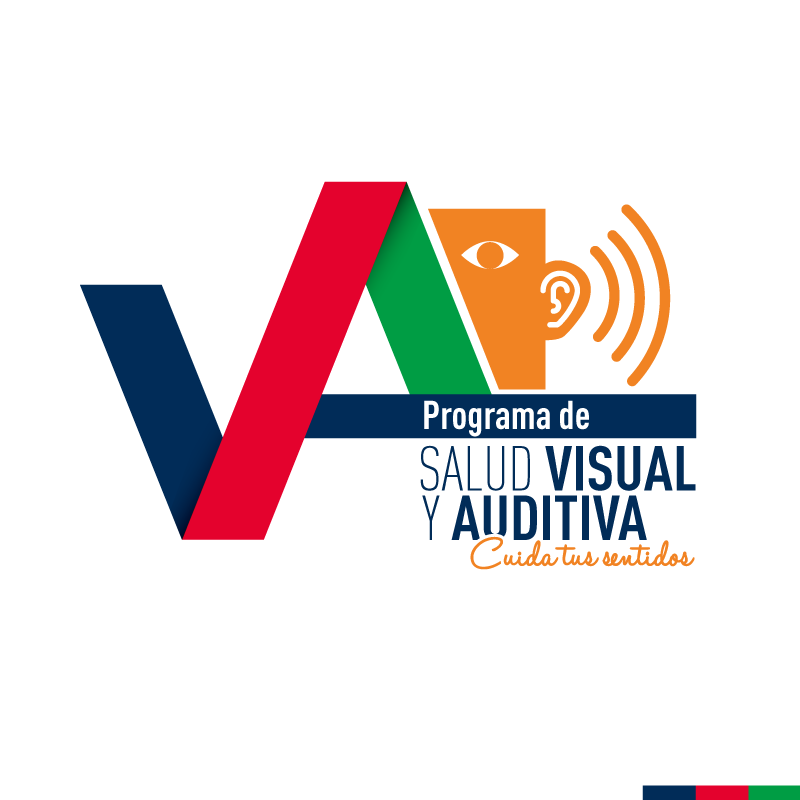 NUESTRO AMBIENTE
SONIDO
RUIDO
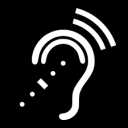 NUESTROS OIDOS
Tienen dos funciones.
Percibe ondas sonoras que se propagan por el espacio estando altamente conectado con la comunicación humana.
CAUSAS DE PÉRDIDA  
AUDITIVA
Enfermedades (rubeola, sarampión, varicela, parotiditis, toxoplasmosis).
Factor congenito - genetico.
Accidentes (golpes - traumas).
Medicamentos ototóxicos.
Exposición a ruido.
Edad.
QUÉ ES 
LA PÉRDIDA AUDITIVA
Incapacidad de percibir sonidos del entorno
leve       
moderada

profunda
HIPOACUSIA
SORDERA
RUIDO
SEÑALES DE PERDIDA AUDITIVA
1. Oír bien la mayor parte del tiempo pero en ocasiones no responder.
2. Escuchar el volumen de la TV mas alto.
3. Decir que? Con frecuencia.
4. Dirigir uno de los oídos hacia adelante para escuchar o quejarse de que solo puede oír por un solo oído.
5. Bajar el rendimiento en todas las actividades.
6. Quejarse continuamente de que no escucha.
7. Parecer que no prestara atención.
8. Hablar mas alto que de costumbre.
9. Mirar con intensidad cuando le hablan como concentrado
10. Acudir al medico por molestias del oído.
PAUTAS DE HIGIENE  OIDOS
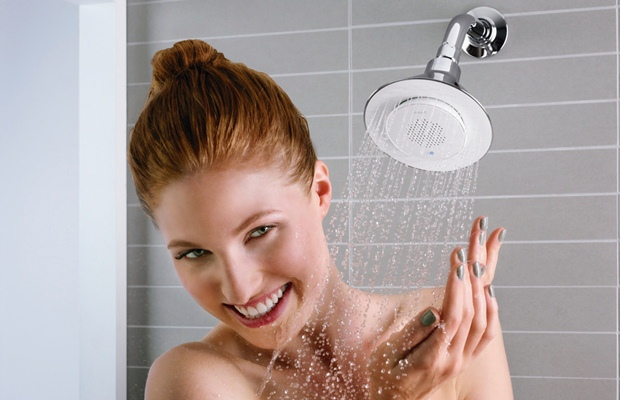 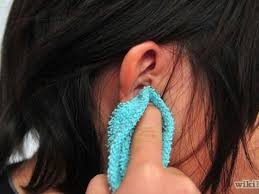 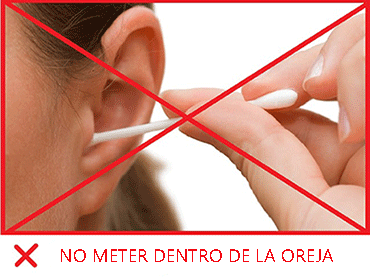 NO SE DEBE ……
…Introducir objetos extraños. 
…Intentar extraer los tapones de cera.
…Sugerir o recomendar remedios caseros.
…Hacer duchas o irrigaciones en el oído.
…Aplicar sustancias en el oído sin prescripción médica.
…Sumergirse o nadar en aguas contaminadas.
…Destapar los oídos soplando o tapando las fosas nasales, porque se obstruye la trompa de Eustaquio.
…Exponer a ruidos de alta intensidad.
…Ante la presencia de un cuerpo extraño en el oído no intente sacarlo, visite el centro médico.
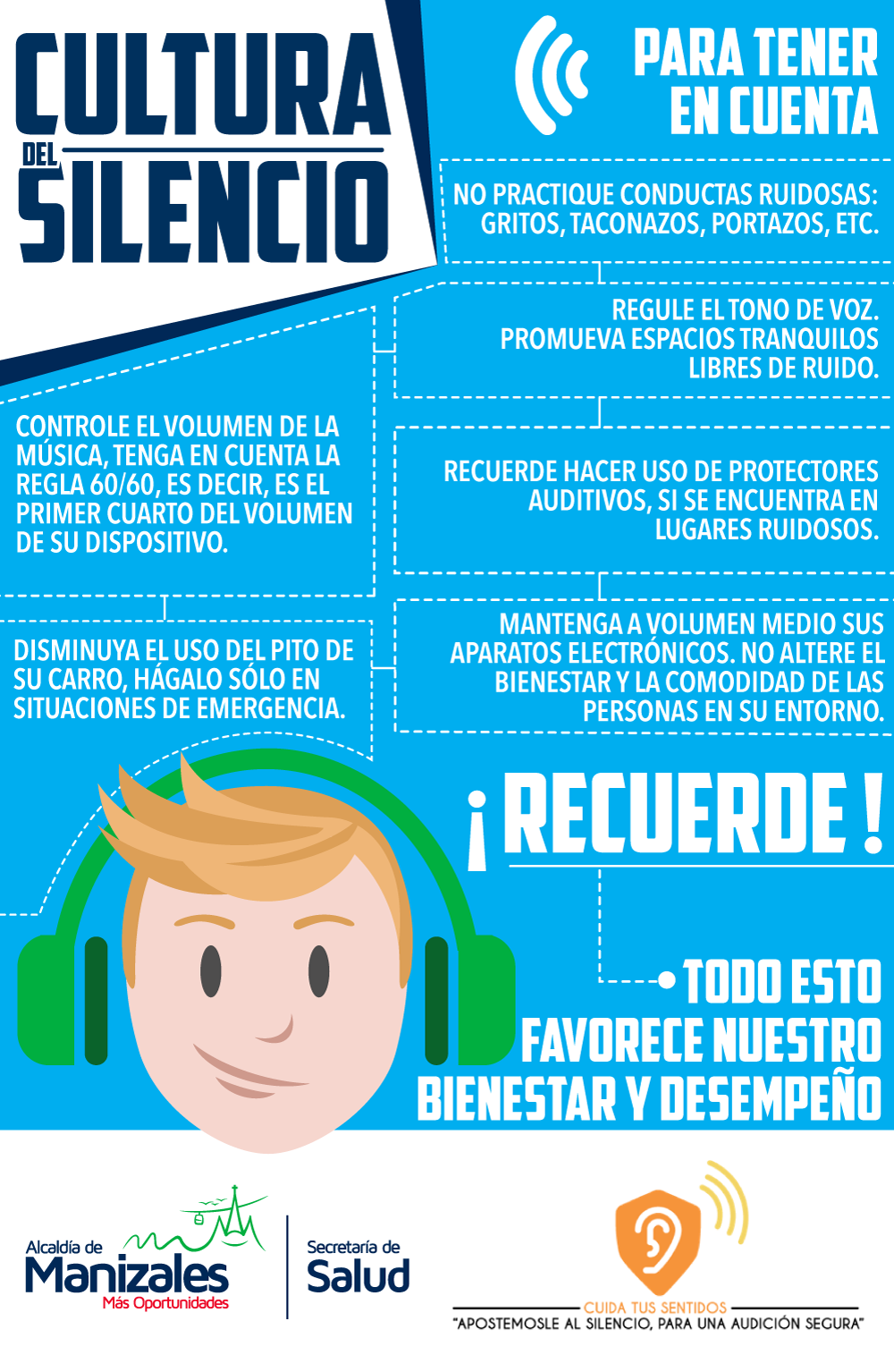 VIDEO
NUESTROS OJOS
CAUSAS DE PÉRDIDA  
DE 
 AGUDEZA VISUAL
ACCIDENTES (golpes-quemaduras- quimicos)
ENFERMEDAD (diabetes- glaucoma-catarata)
EDAD
MOLESTIASPERMANENTES
Visión borrosa.
Enrojecimiento ocular.
Molestia o dolor ante la luz.
Sensación de arenilla en los ojos.
Pesadez, cansancio ocular y de parpados.
Dolor de cabeza.
Dolor y contractura cervical.
Dolores dorso lumbares.
Cambios de carácter - irritabilidad-Insomnio.
factores posturales
SEÑALES DE PERDIDA DE LA VISIÓN
Cierre involuntario de algún ojo sin causa aparente.
Tropieza constantemente.
Camina sin seguridad o estabilidad.
Roza las paredes al caminar.
Tiene dificultad para identificar rostros u objetos.
PAUTAS DE HIGIENE VISUAL
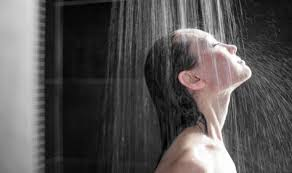 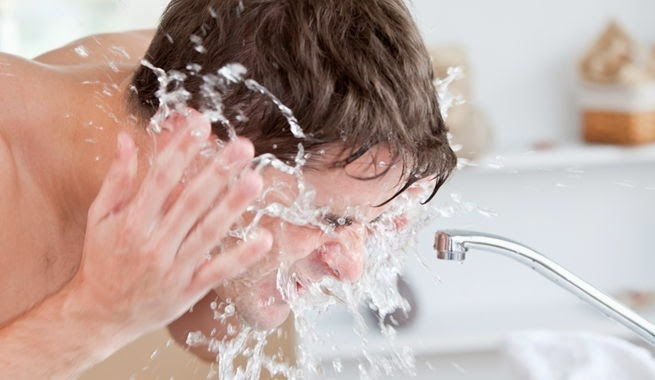 NO SE DEBE ……
Frotar los ojos.
Hacer uso de remedios caseros.
Auto medicarse.
Introducir objetos extraños dentro de los ojos.
PAUTAS DE AUTOCUIDADO
Proteger los ojos con gafas de sol con filtro UV.
No acercarse en exceso al leer o escribir.
No leer o estudiar cansado o a punto de dormir. 
Despues de levantarse espere una hora para leer o estudiar.
Vea la televisión a una distancia de 2 metros acompañado de una buena postura.
Coloque el monitor y el teclado del computador alineados delante suyo.
Tenga cuidado con elementos corto punzantes.
Mantenga el rostro y manos limpias.
Ajuste el tamaño de la letra de la pantalla a uno que resulte fácil de leer.
Acuda a exámenes visuales por lo menos 1 vez al año.
Haga uso responsable del celular o la tablet.
Mantenga iluminada la habitación para leer, escribir o estudiar.
Evite la lectura u otras actividades de cerca cuando este en un medio de transporte.
Consuma alimentos ricos en vitamina A como: hígado, leche, huevos, col, espinaca, hojas verdes.
Aproveche los descansos para realizar otras tareas que no impliquen el uso del computador.
Realice las pausa activas visuales.
PAUSAS ACTIVAS
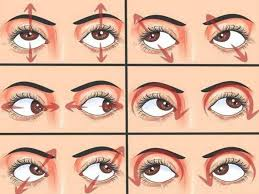 “CUIDANDO TUS SENTIDOS ”YCONOCE TU ENTORNO
GRACIAS